Digital
birds
Scrambled Sentences
©www.thecurriculumcorner.com
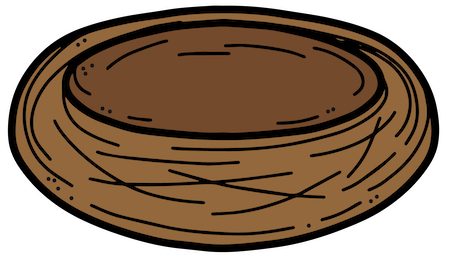 more
more
are
are
!
in
There
world
24 billion
than
chickens
the
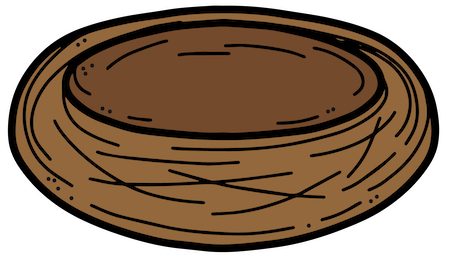 eggs
.
for
eagles
build
huge
Bald
nests
their
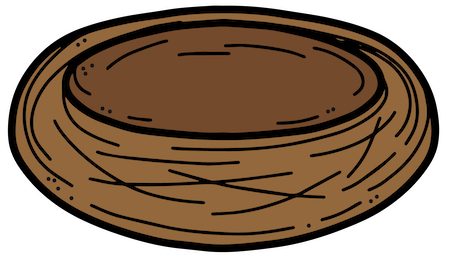 the
ground
.
build
Cooper’s
their
above
hawks
nests
high
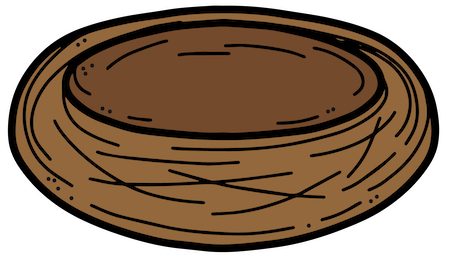 are
Long-
owls
nocturnal
animals
eared
.
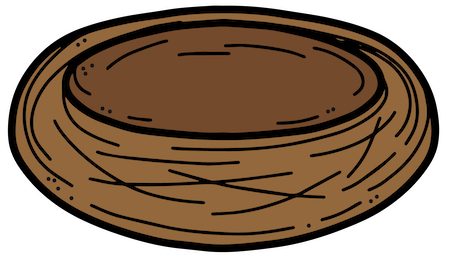 redbirds
Male
called
sometimes
cardinals
are
.
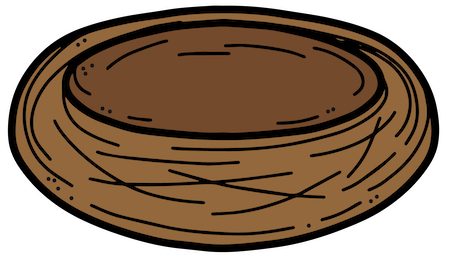 know
female
?
Did
cardinals
that
red
you
are
not
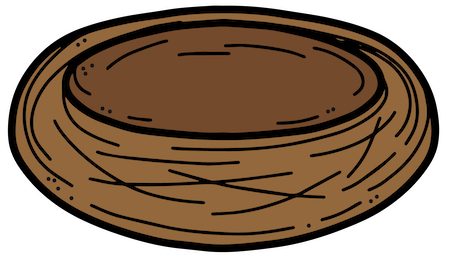 often
.
capped
chickadees
live
flocks
Black-
in
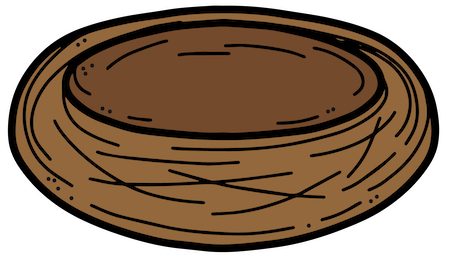 peck
at
.
a
Red-headed
insects
tree
to
woodpeckers
find
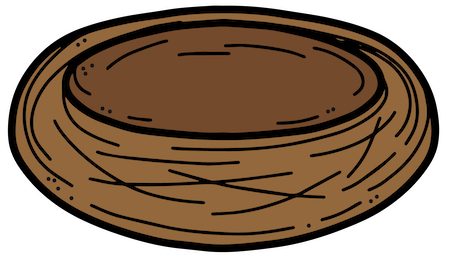 eyesight
.
excellent
owls
hearing
have
Barn
and
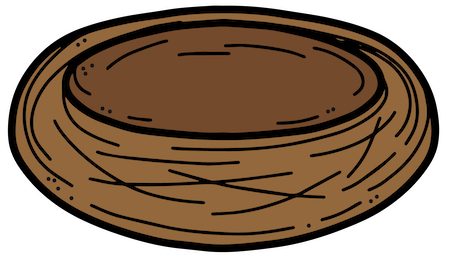 ?
are
you
know
Did
birds
that
bats
not
Great
Practice!
©www.thecurriculumcorner.com